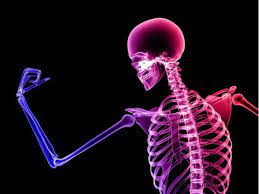 Welcome to IB Sports, Exercise & Health Science HLMrs. Crista Castelli
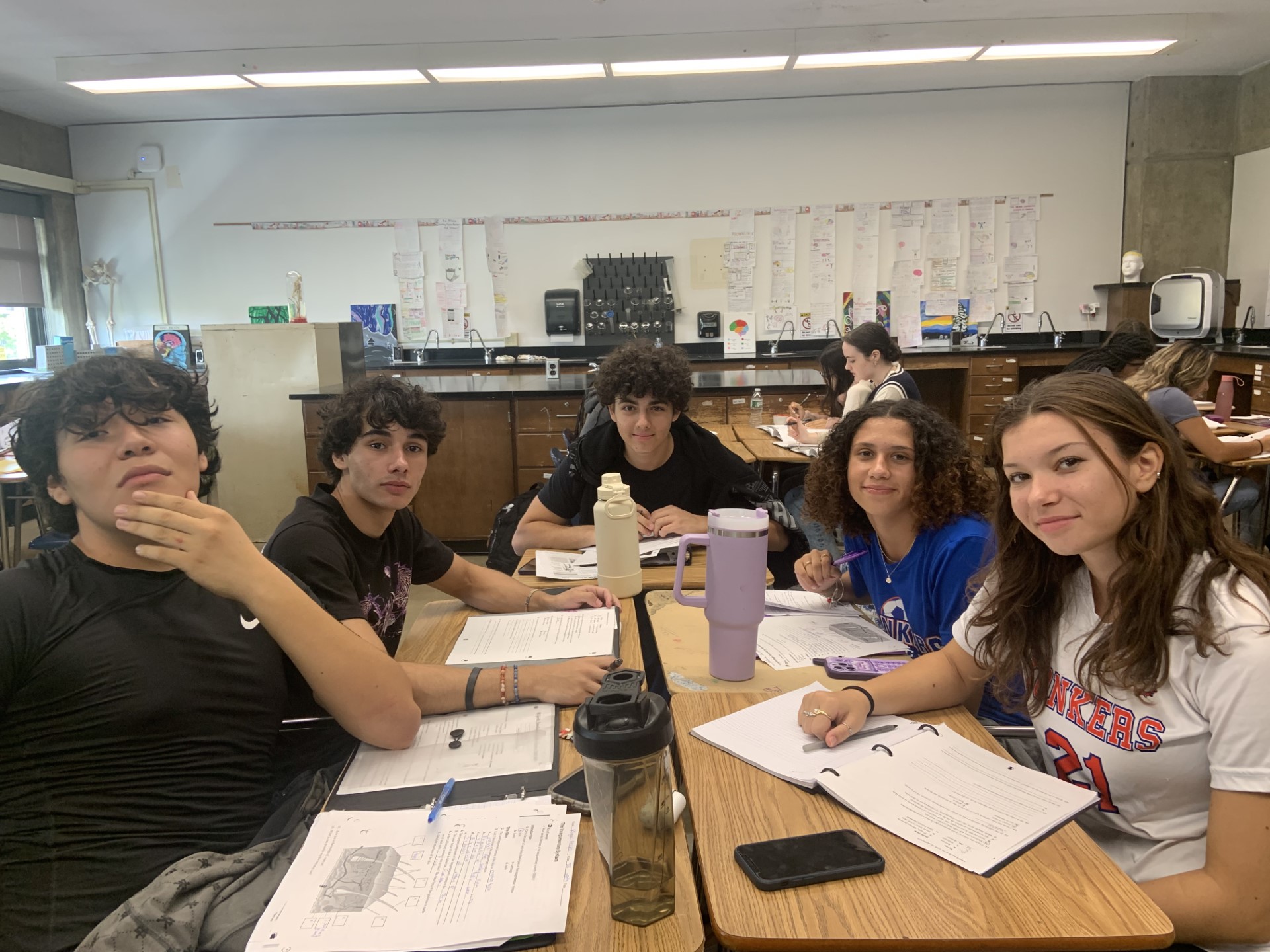 IB SEHS Topics
Anatomy: Skeletal & Muscular Systems
Exercise Physiology: Ventilatory & Cardiovascular    Systems
Energy Systems: Nutrition & Metabolism
Movement Analysis
Skill in Sport
Measurement and Evaluation of Human Performance
Option C: Physical Activity & Health
Option D: Nutrition
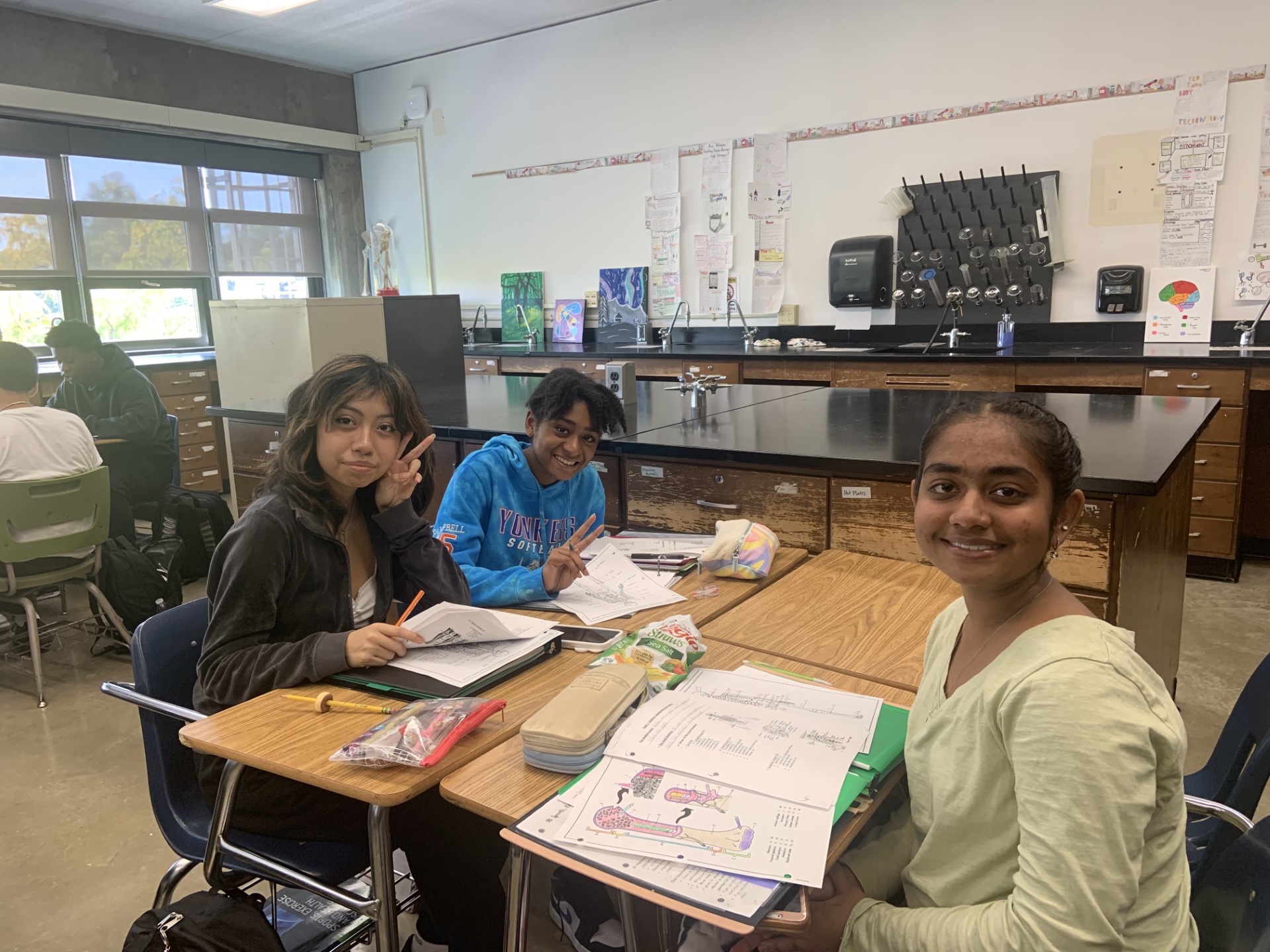 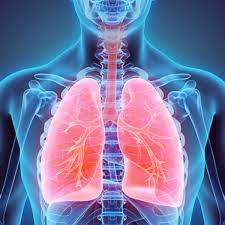 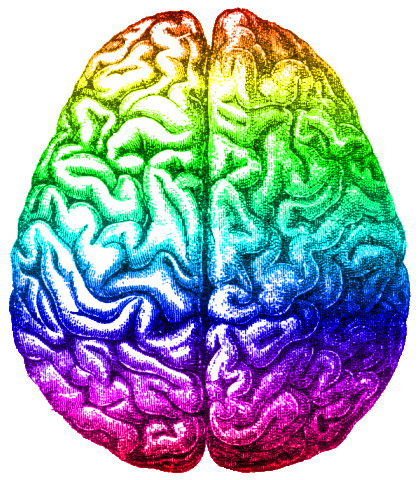 IB SEHS HL Additional Topics
Further Anatomy: Endocrine Systems, the Skin and the Brain
Fatigue
Skill Acquisition & Analysis
Genetics & Athletic Performance
Exercise and Immunity
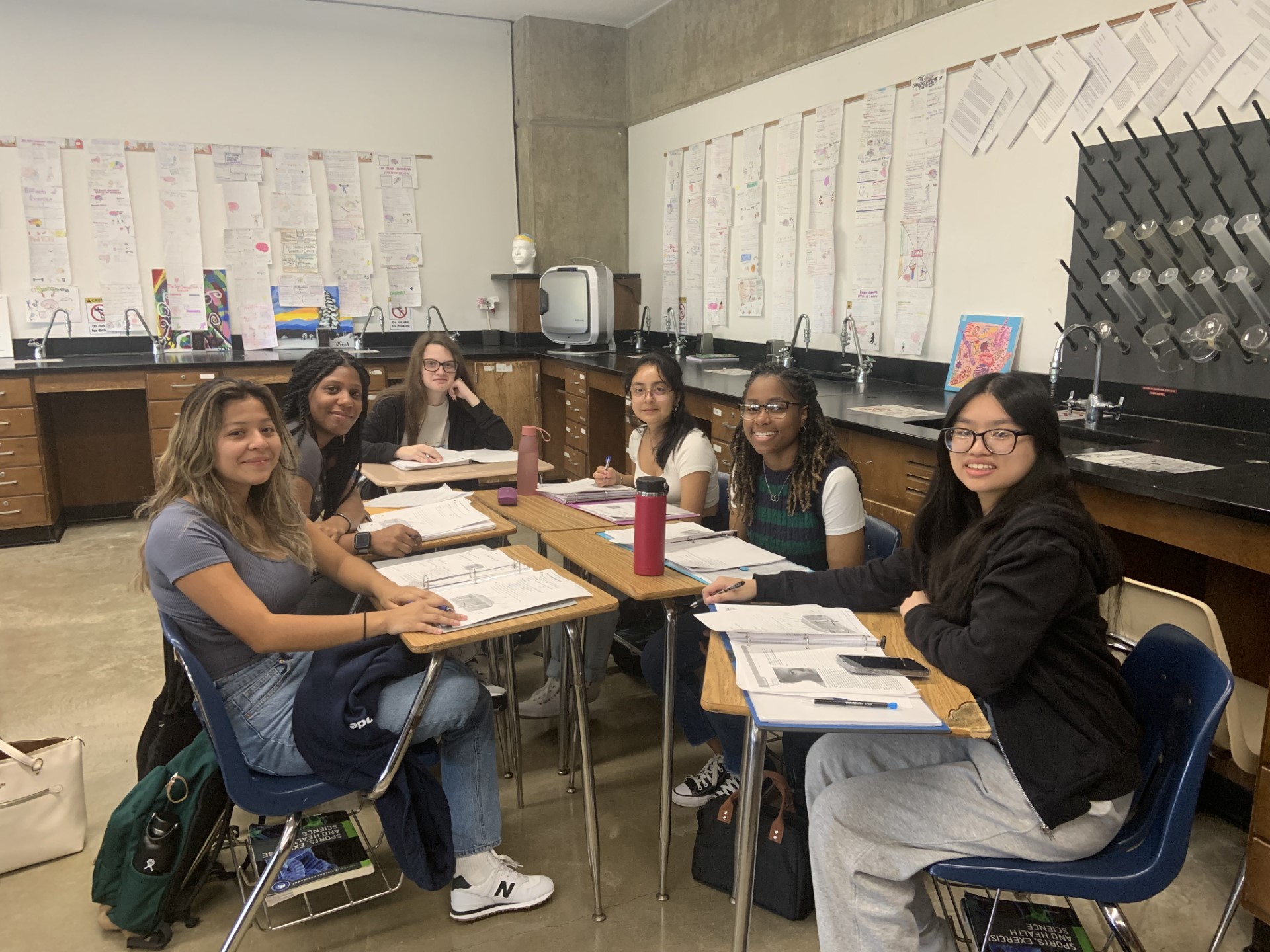 Materials
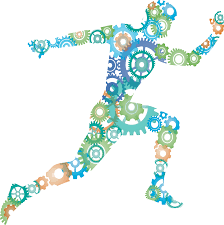 Binder
Textbook (Year 1)
Lab Folder
EdPuzzle Account
Schoology
Grades are posted in Powerschool 
https://www.yonkerspublicschools.org/parentportal
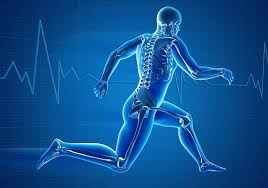 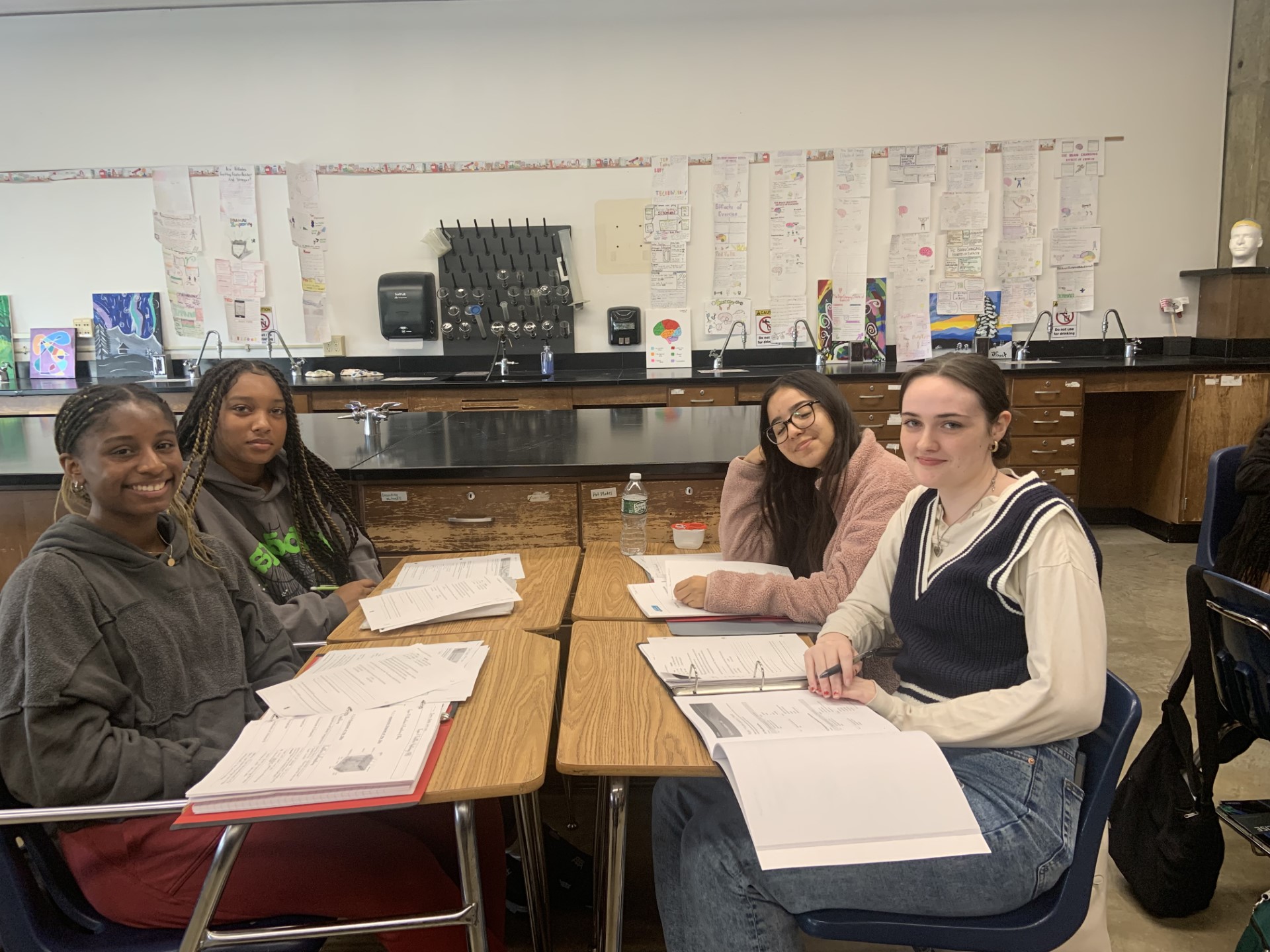 Announcements & Reminders will be posted on Schoology.
All class notes and important files are also posted in  schoology.
https://yonkersps.schoology.com/ 
Students and parents can reach me via e-mail.
Schoology
Grading Policy
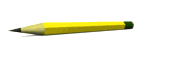 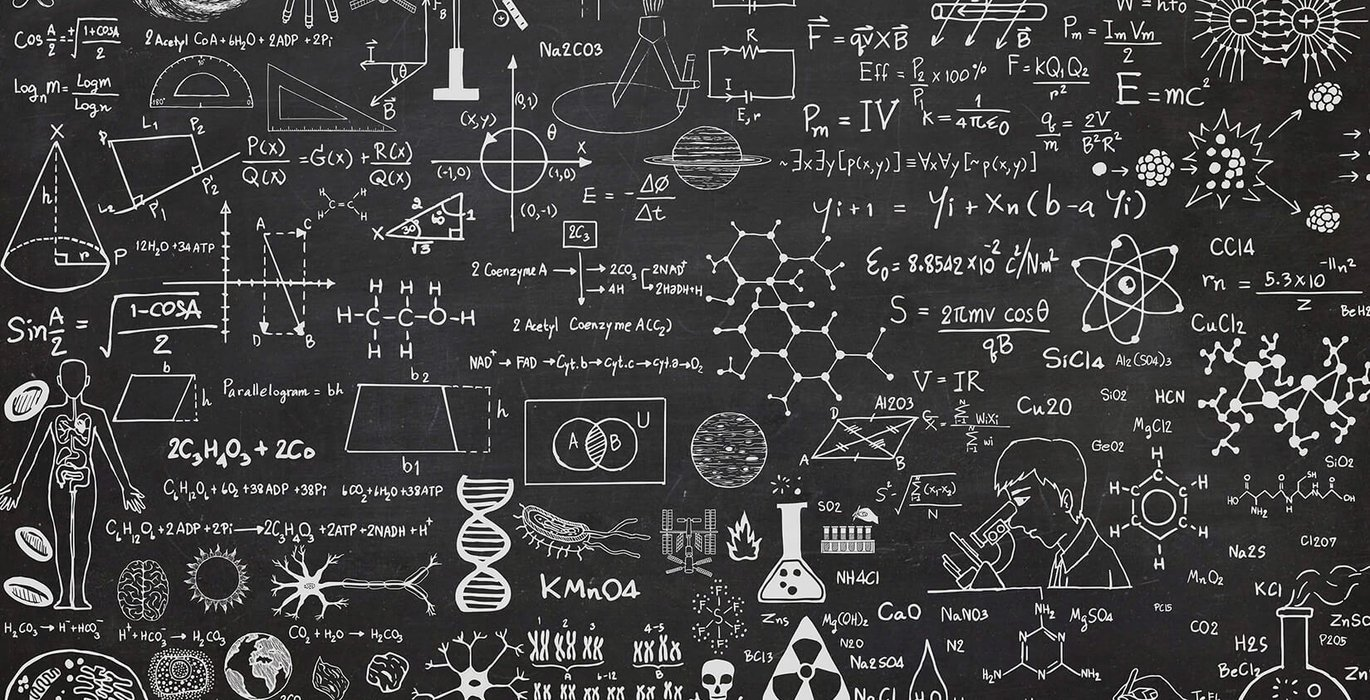 E-Mail Address
ccastelli@yonkerspublicschools.org
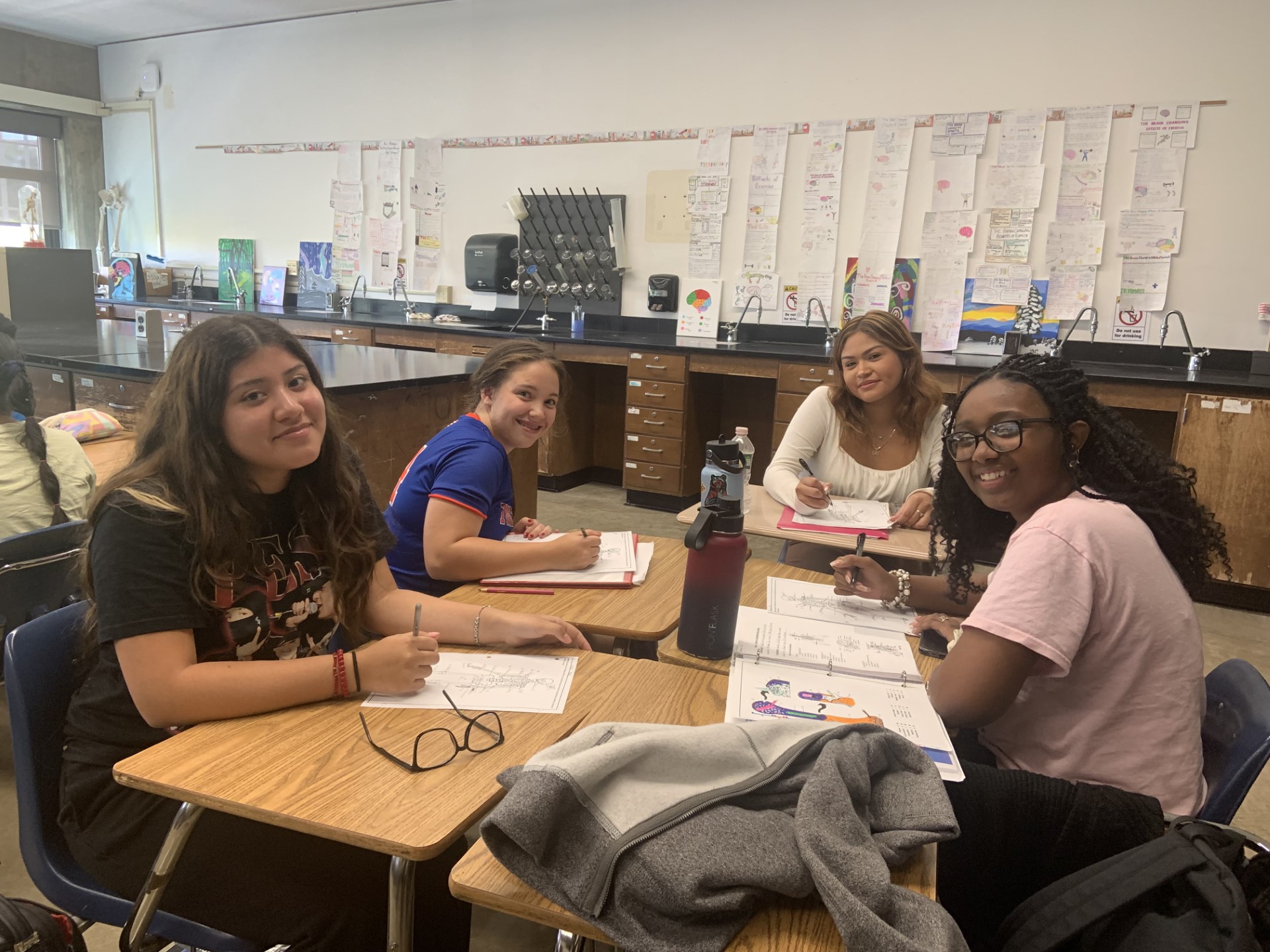 Extra Help
Extra Help -  
every Tuesday after school until 3:15 pm.
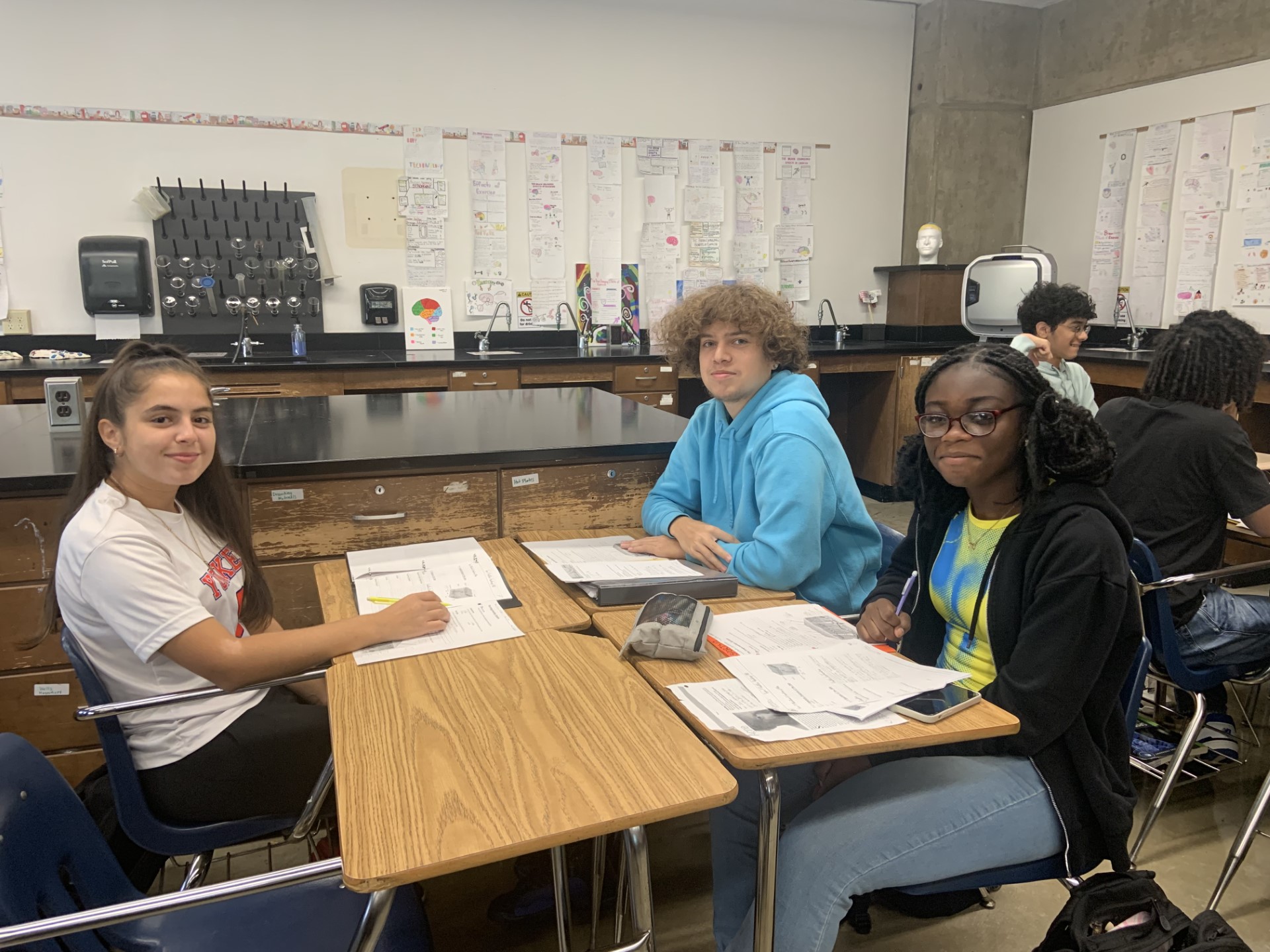 I am looking forward to aFABULOUS Year!
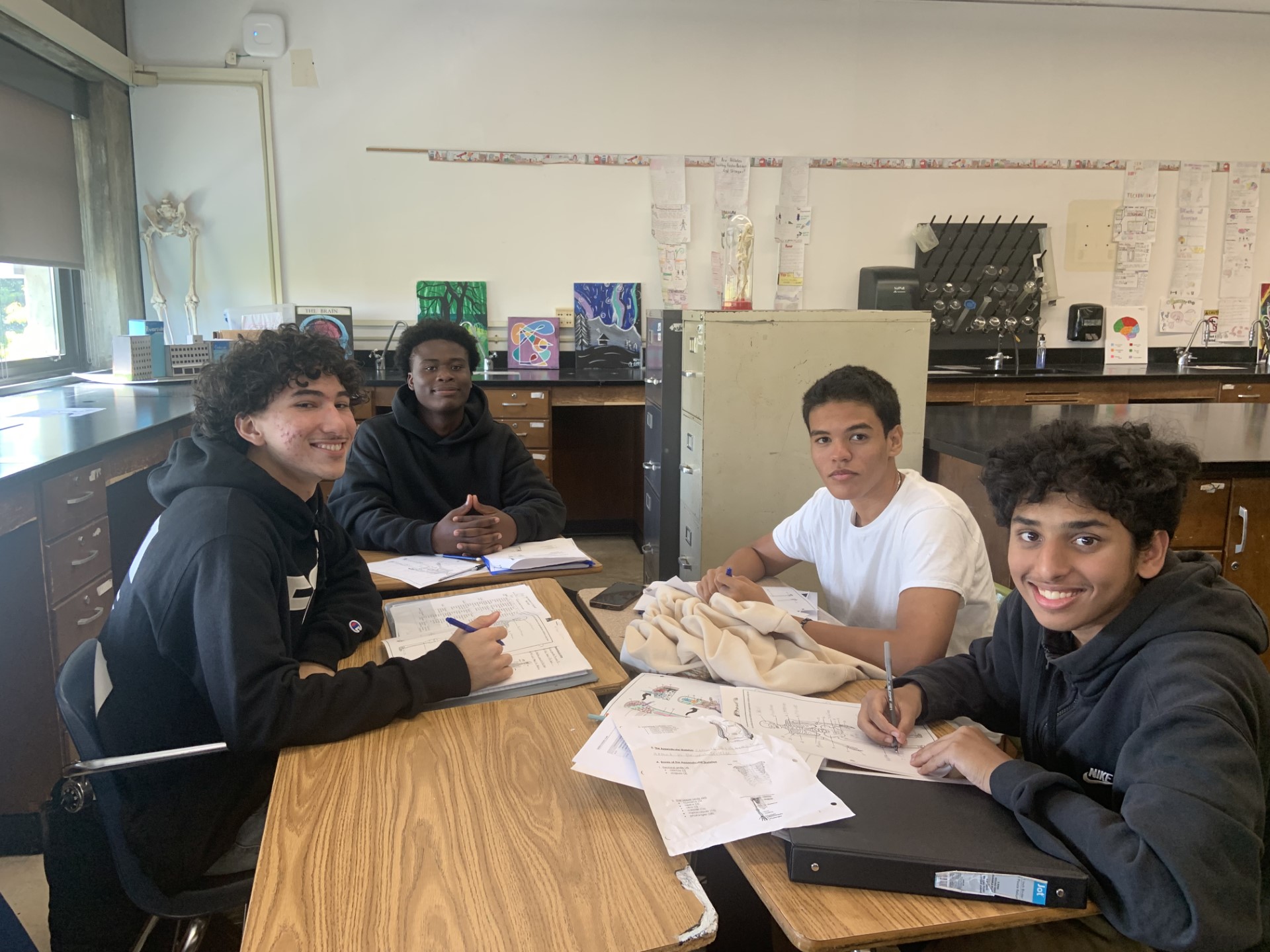 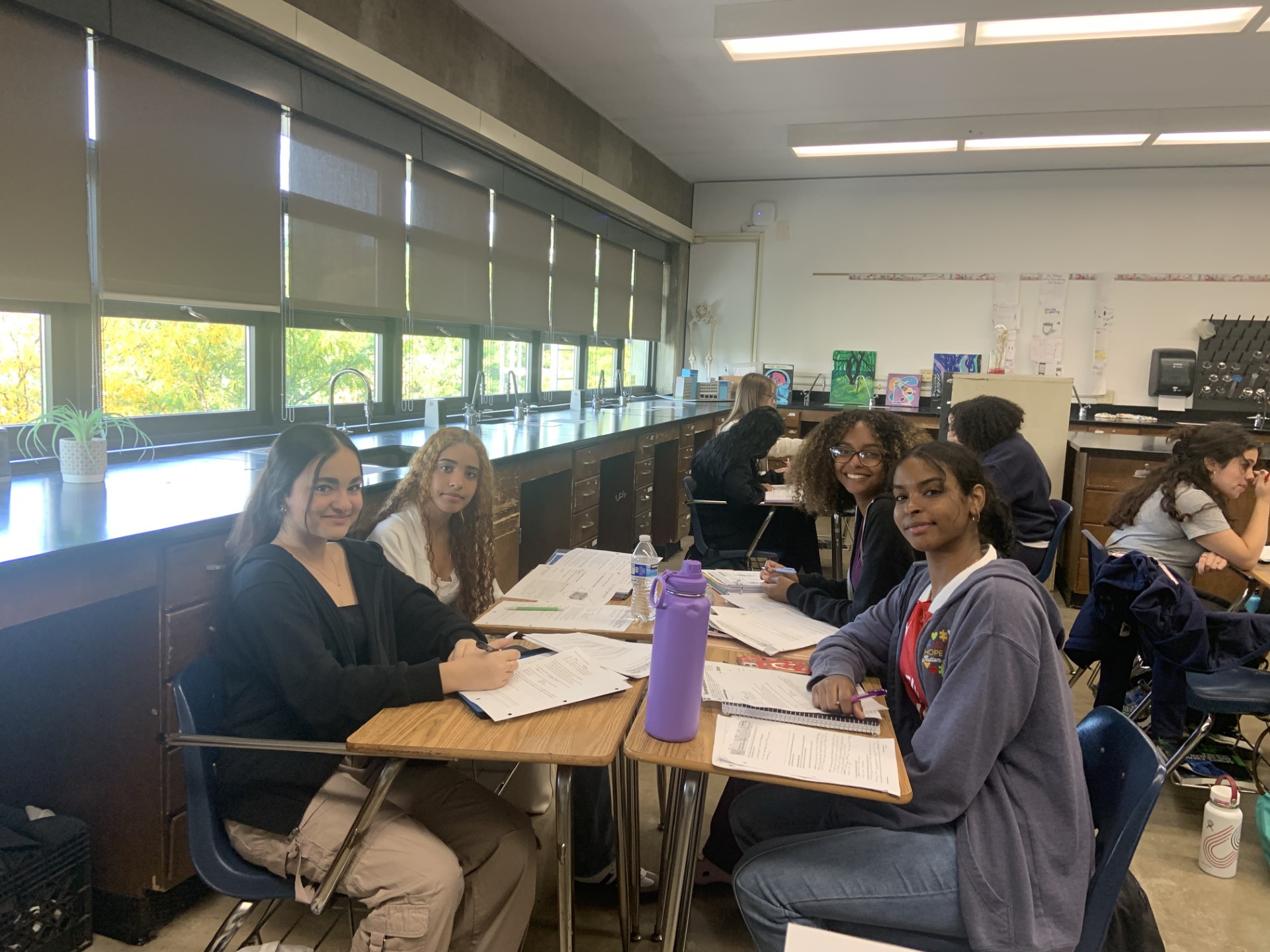 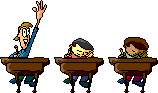